Welcome
RAJSHREE INDUSTRIES
(An ISO 9001:2008 Certified Company)
COMPANY PROFILE
1
Know Us
It is the quality and performance of the products that differentiate a good company from the bad one. Better the quality and more efficient the performance of products, the company will be more credible in the industry. On the basis of this fact, Rajshree Industries with its highly qualified engineers and competent has made a respectable place in the industry.
Rajshree Industries has given extreme emphasis on producing the highest quality parts. The company is manufacturer of  sheet metal parts, auto components, high pressure hoses, fuel lines/pipes being as an OEM’s to various manufacturer of Excavators, Dumpers, Earth movers, Cranes, Railway Equipments, Automobile & Generator parts  since our inception in 1984. 
We are OEM’s to various companies such as Honda Siel Power Products, Escorts Ltd., JCB India Ltd., Knorr-Bremse, SKH M&M, Caparo to name a few.
As one of the prestigious manufacturers of the aforesaid products, we have acquired the reputation of a one-stop shop for all types of custom tools. We possess all the resources and facilities to offer customized solutions to our customers. The quality standard as well as customized products is assured to be as per the ISO 9001 certified quality systems. The certification has been provided to us by ISO 9001:2008 by KBS Certifications.
2
Q
Quality Policy & Objectives
We are committed to customer satisfaction by meeting 
    their requirements and to pursue the program of continuous
    improvements 
 To enhance customer satisfaction level >95%
 Timely Delivery against orders
 To minimize customer rejection <0.5%
 To reduce internal rejection <1%
3
Certification
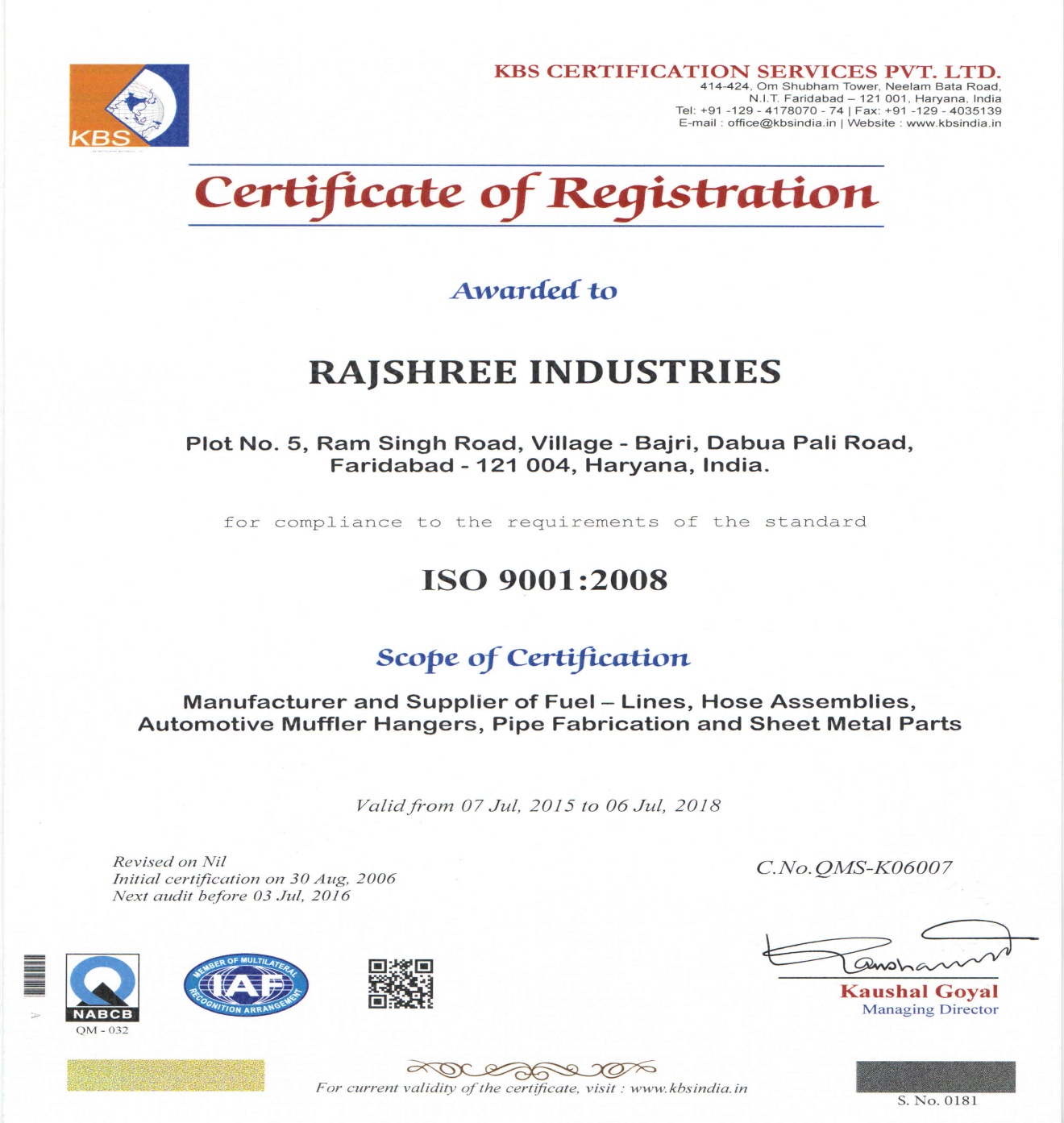 4
Our Valued Stakeholders
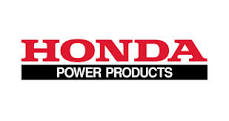 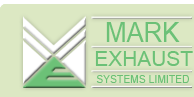 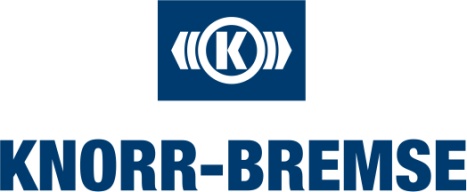 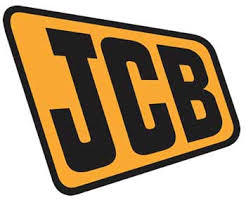 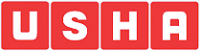 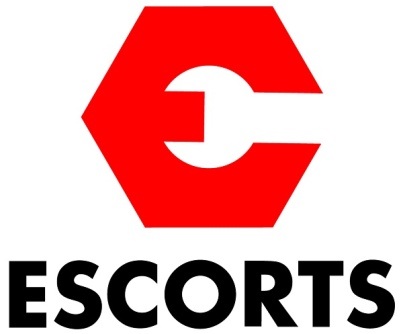 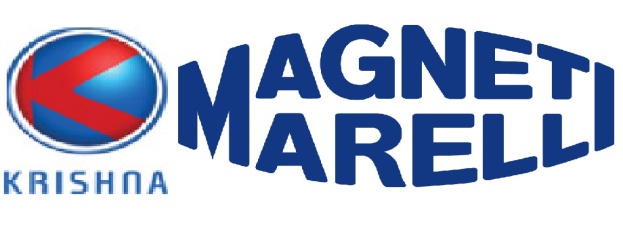 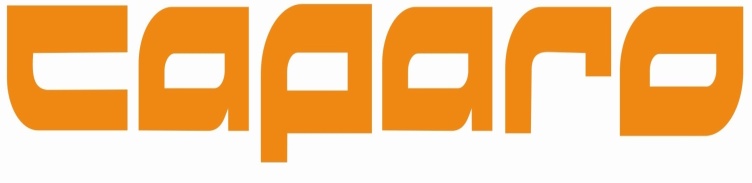 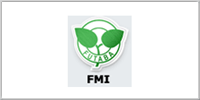 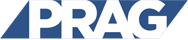 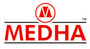 Products, We Offer
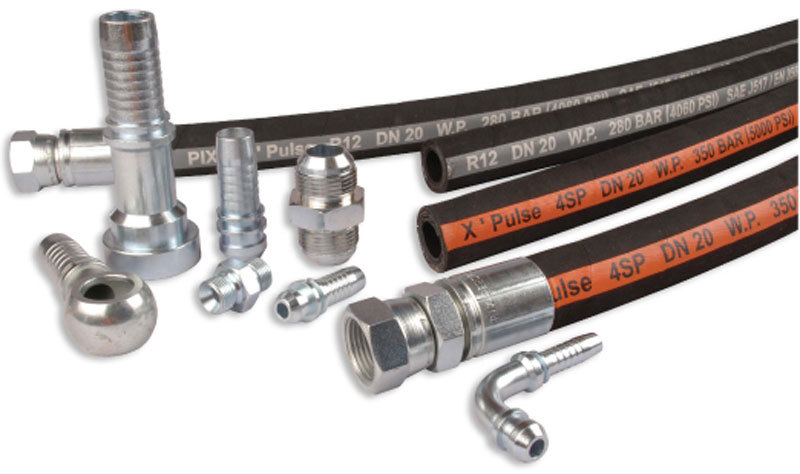 High Pressure Hoses Assy. For
Railway Equipments
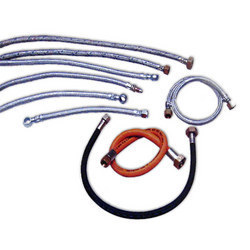 Flexible Hoses Assy.
For Railways
6
Products, We Offer
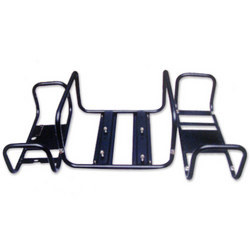 Pipe Frame Assy. For 
Gen. Set
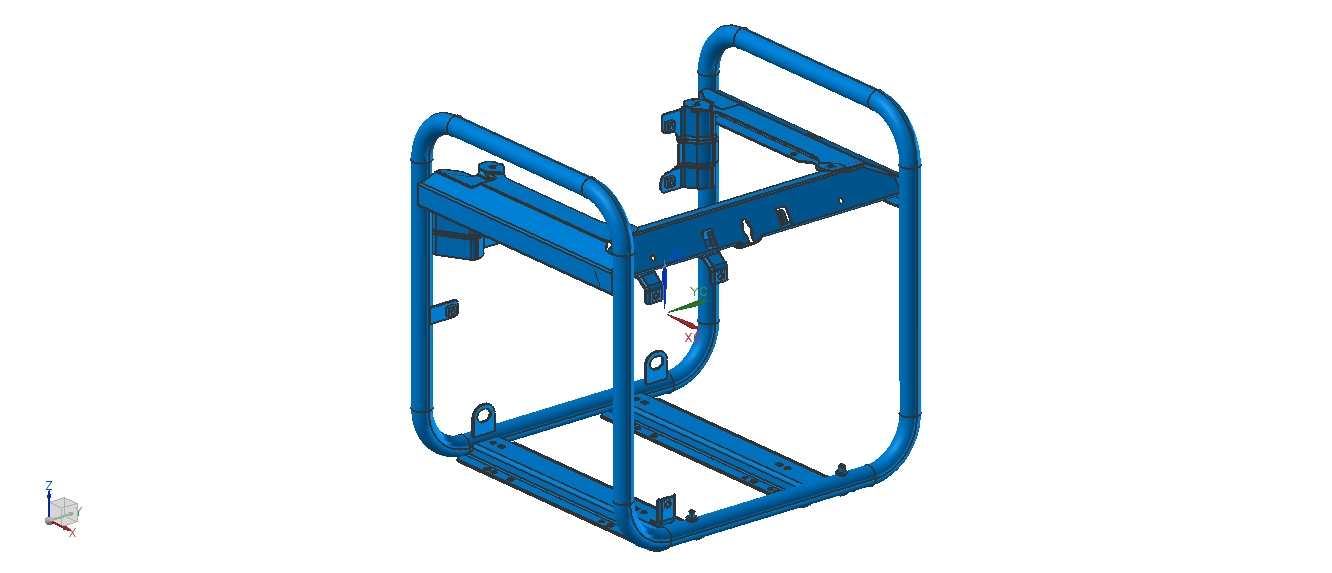 Frame Assemblies for  Gen. Set
7
Products, We Offer
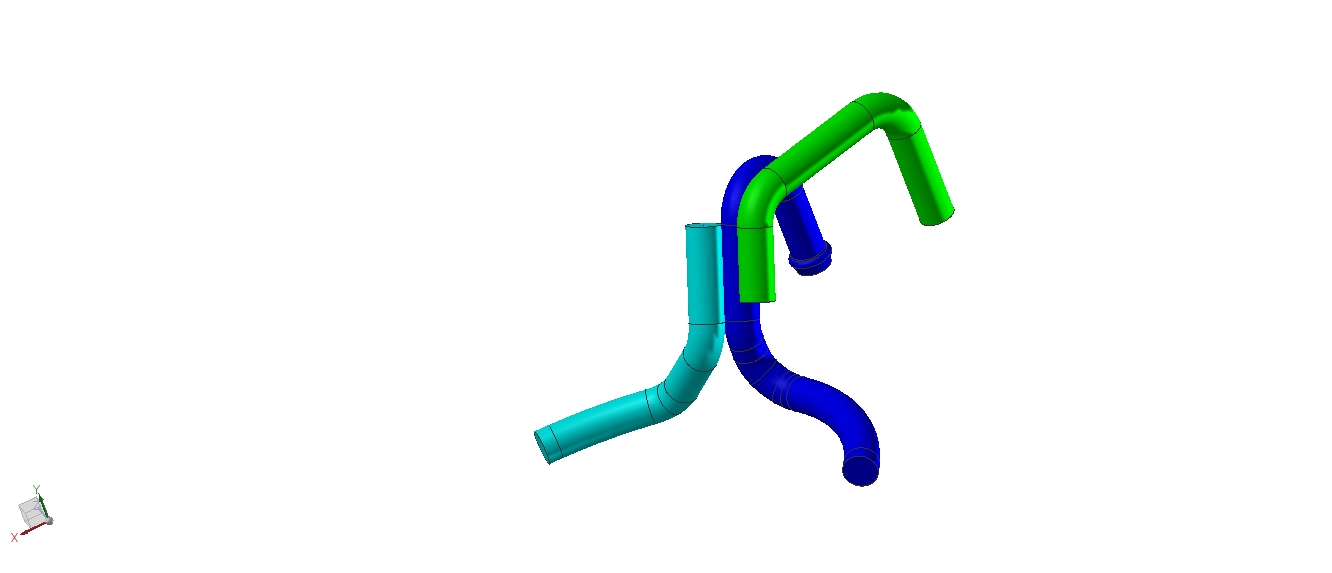 Automotive Hangers Assemblies
For 4 Wheelers
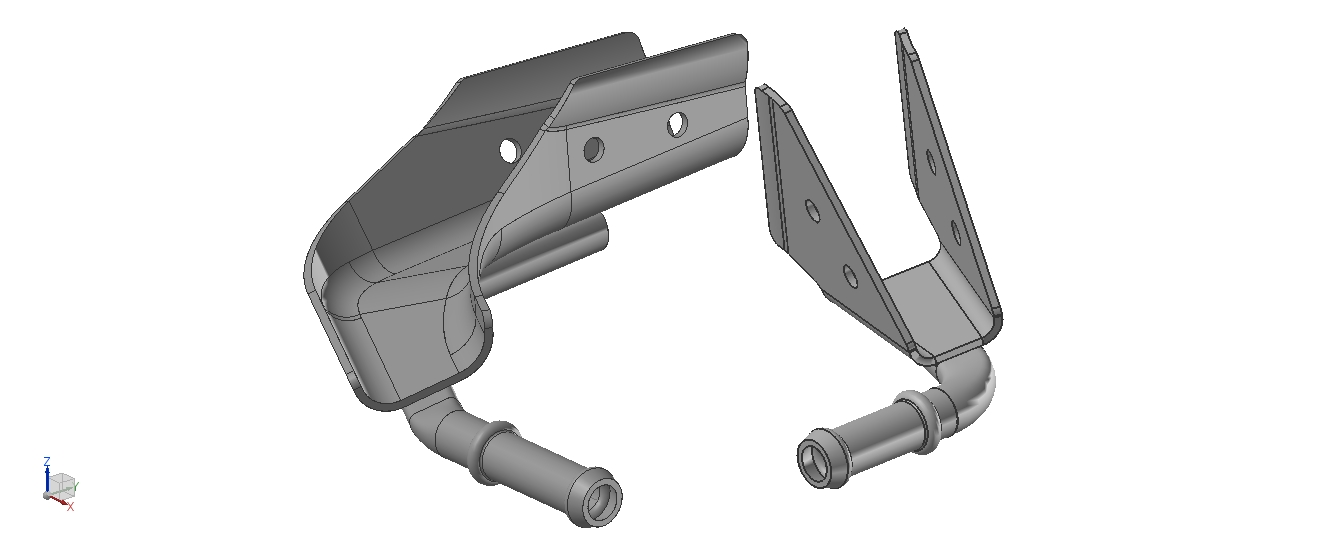 Automotive Hangers Assemblies
For 4 Wheelers
8
Products, We Offer
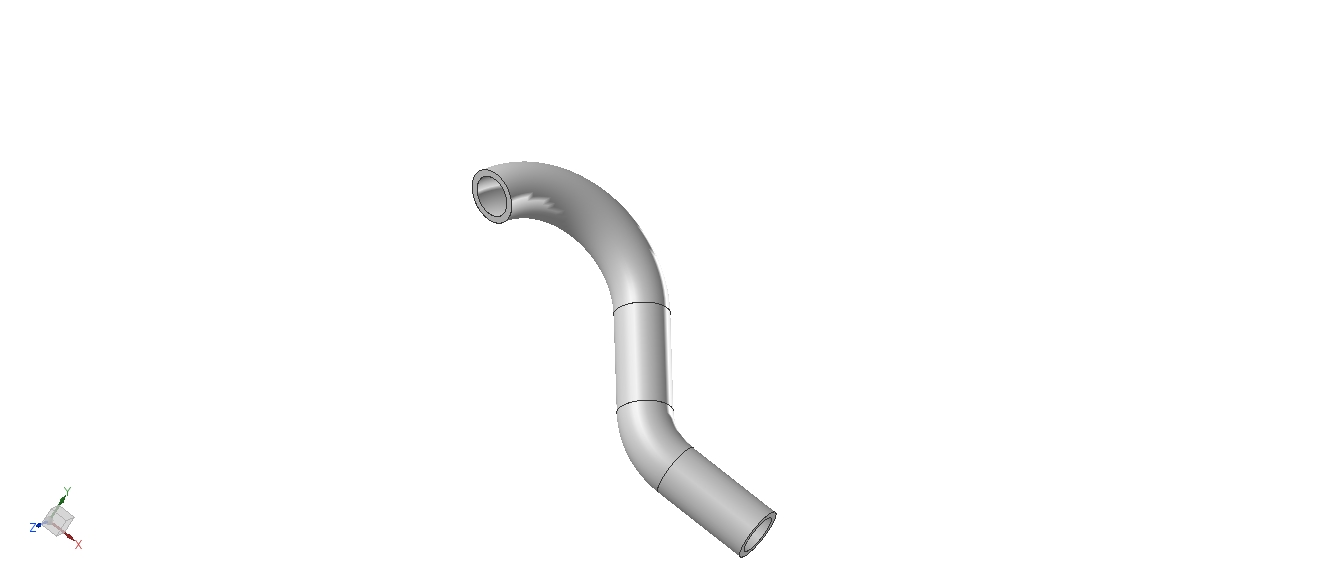 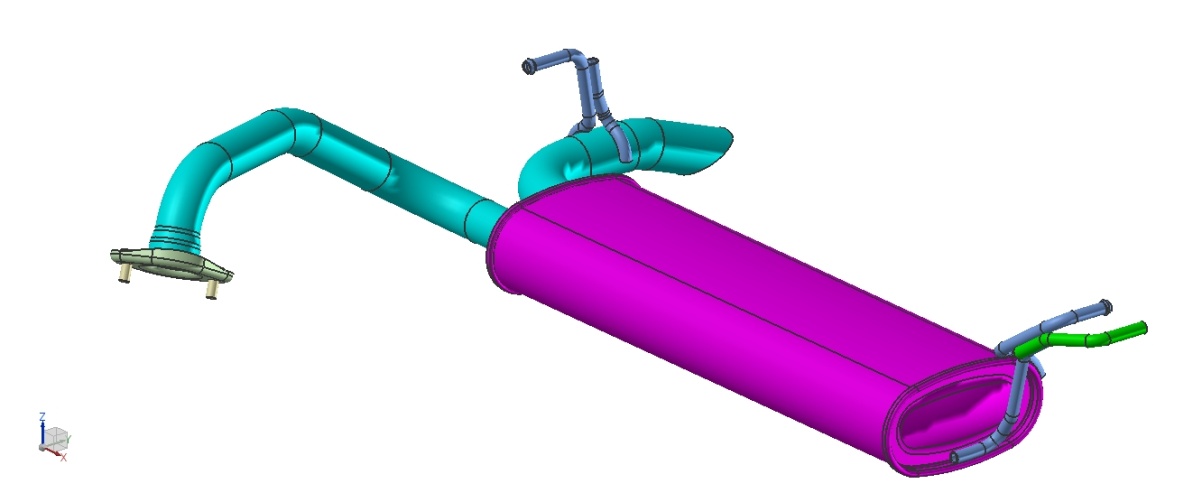 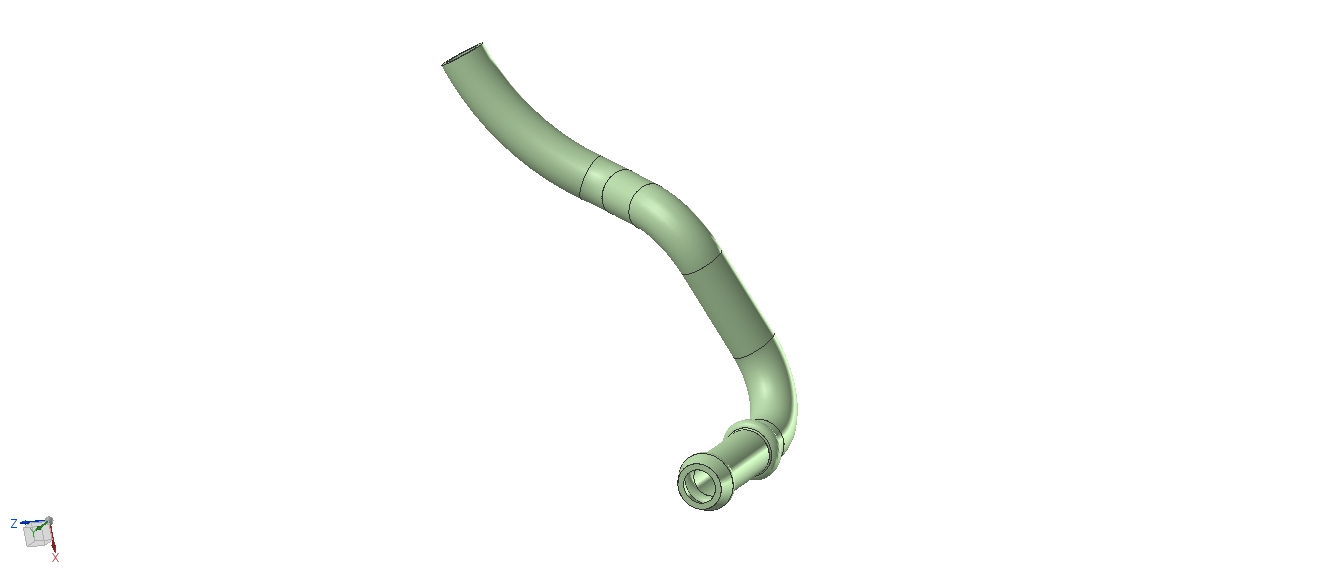 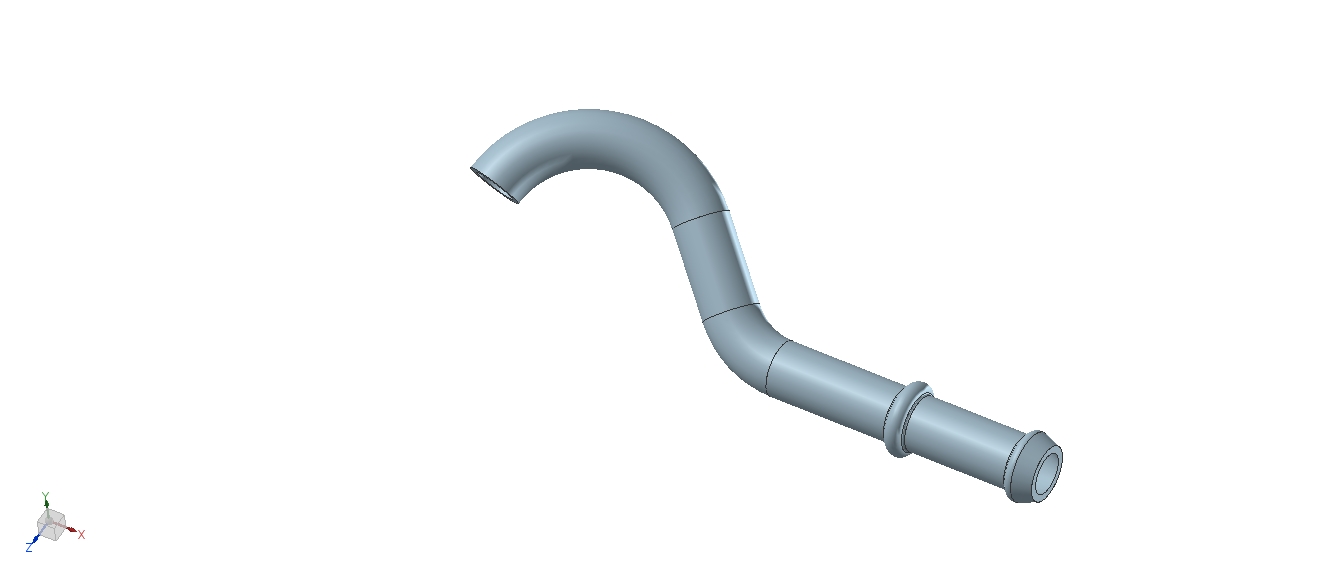 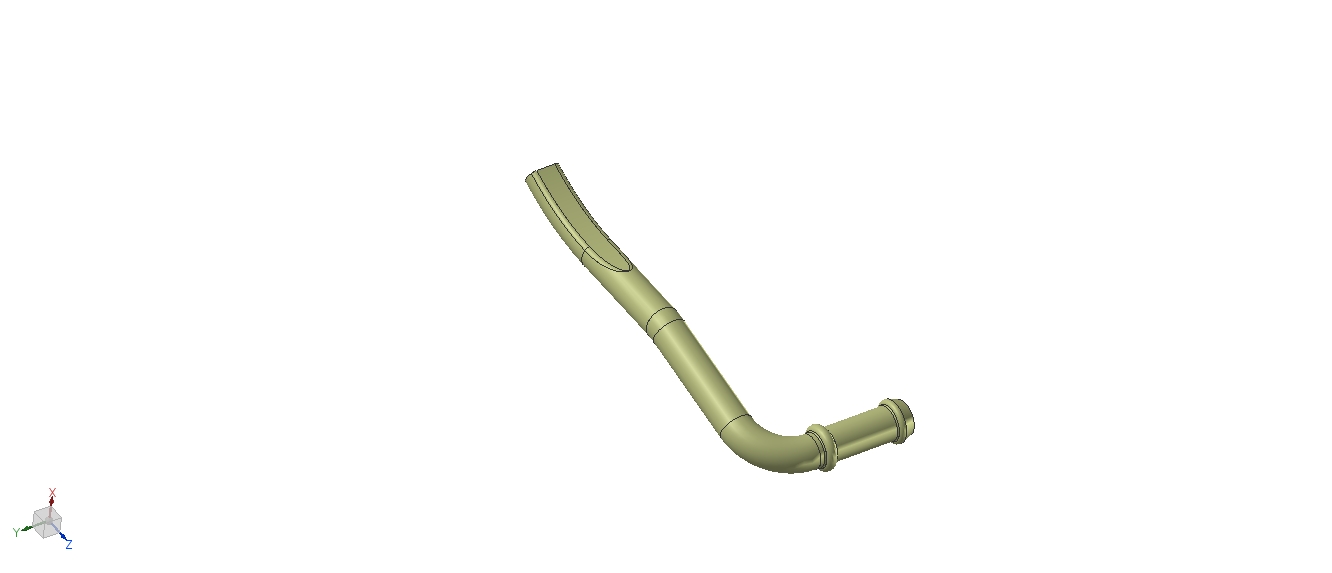 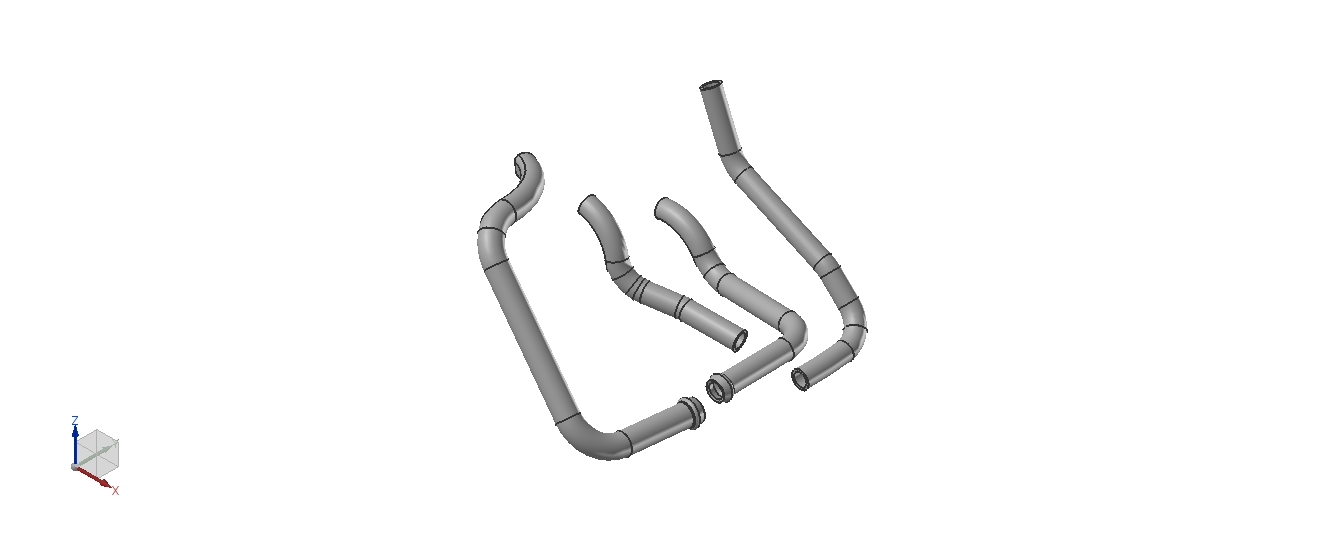 Pipe Hanger for 4 Wheelers
9
Products, We Offer
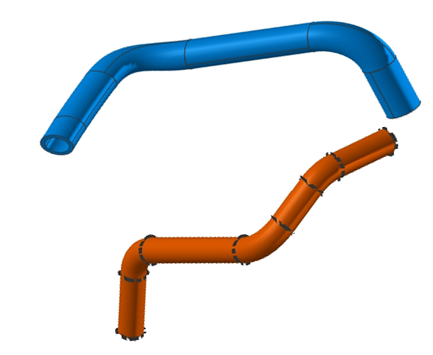 Pipe Hanger for 4 Wheelers
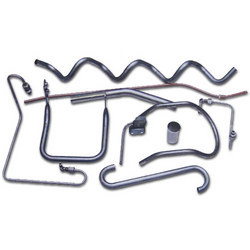 Fuel Lines
10
Products, We Offer
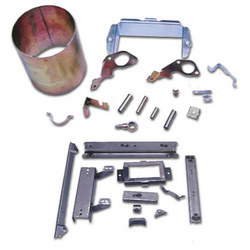 Sheet Metal Parts
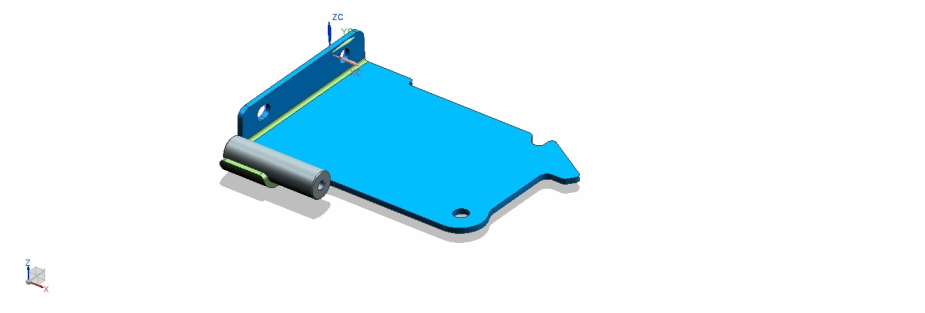 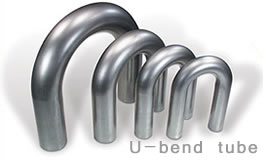 U-Bend Tubes
11
Manufacturing Capability
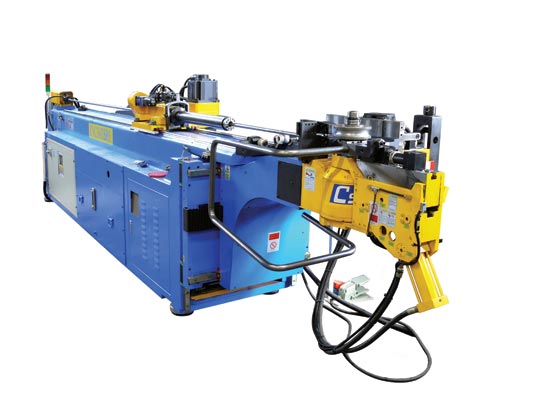 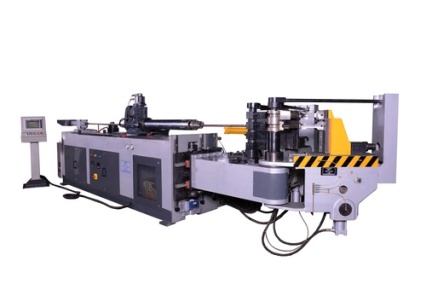 5 Axis CNC
 Tube Bending M/c
3 Axis CNC
 Tube Bending M/c
Made in Taiwan
12
Manufacturing Capability
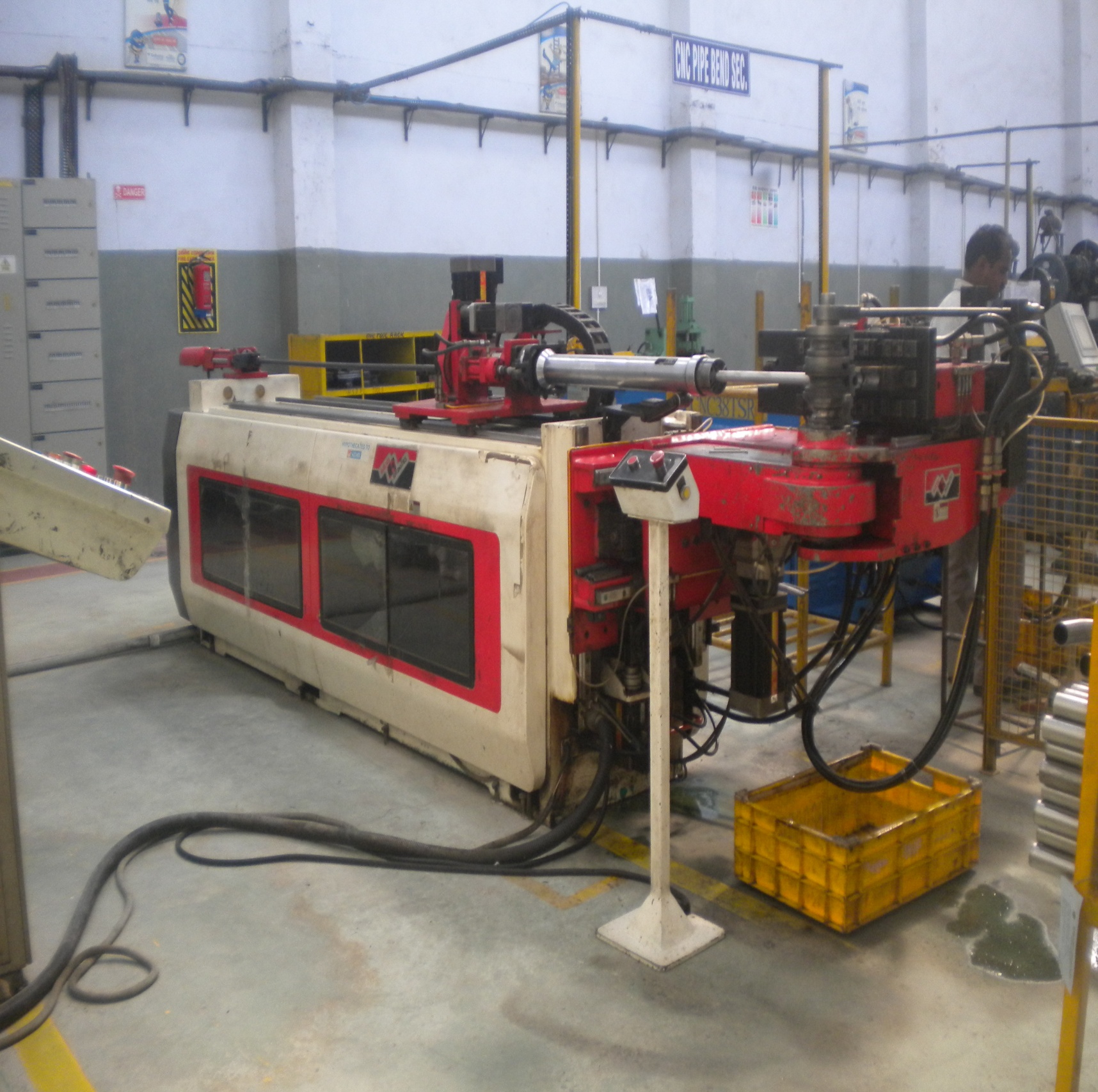 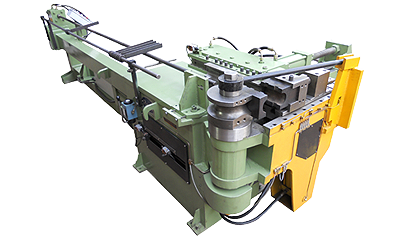 3 Axis CNC
 Tube Bending M/c
5 Axis CNC
 Tube Bending M/c
13
Manufacturing Capability
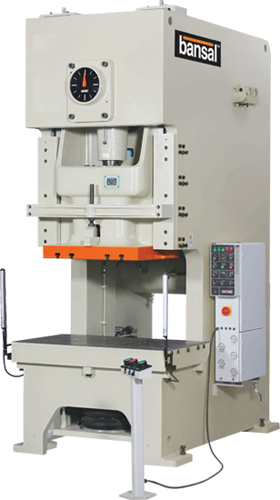 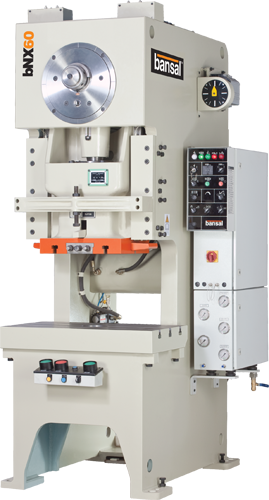 bNX160
Mech./ Hyd./ Pneumatic POWER PRESSES
 10 TON to 160 TON
Qty. - 11 Nos.
14
Manufacturing Capability
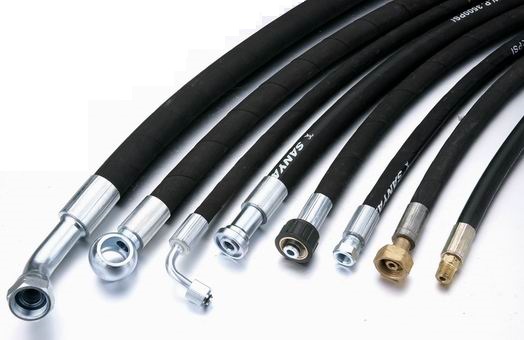 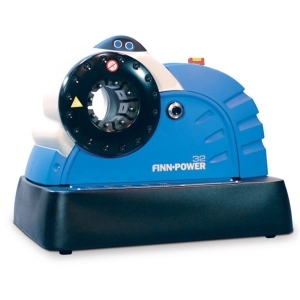 Hose Crimping CNC M/c
15
Manufacturing Capability
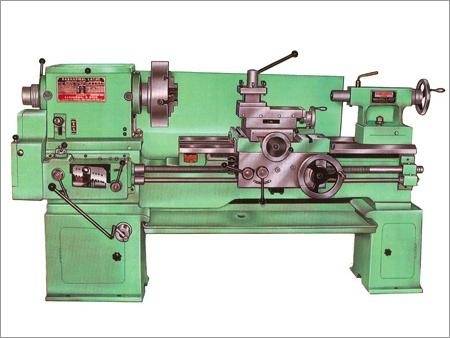 Tool Room Facility
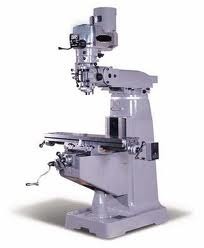 Milling Machine	-	01 Nos.
 Lathe Machine		-	03 Nos.
 Surface Grinder	-	05 Nos.
 Drill Machine		-	03 Nos.
 Lathe Adda		-	03 Nos.
16
Manufacturing Capability
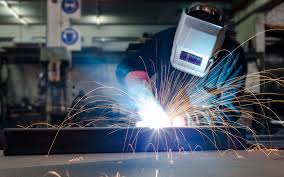 Weld shop Facility
Mig Welding M/c (250Amp. To 400Amp.)-   08 Nos.
 Arc Welding M/c (400 Amp.)	           -      01 Nos.
 Spot & Proj. Welding M/c (75 Kva)       -      01 Nos.
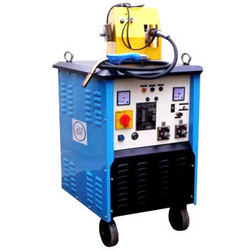 17
Contact Us
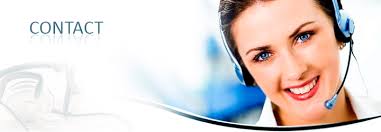 Address  :	Plot No. 5, Ram Singh Road,
			Vill. –Bajri, Dabua-Pali Road,
			N.I.T. Faridabad, Haryana, 121001

Tel./ FAX : 	(O)  +91-129- 2481951, 3294433
		(M)  +91-9810053587   
		(R)   +91-0129-2427884 

E-mail :	info@rajshreeindustries.com
			mktg@rajshreeindustries.com
Visit us at : 	www.rajshreeindustries.com
			www.indiamart/rajshreeindustries
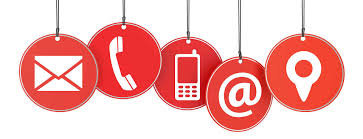 Route map
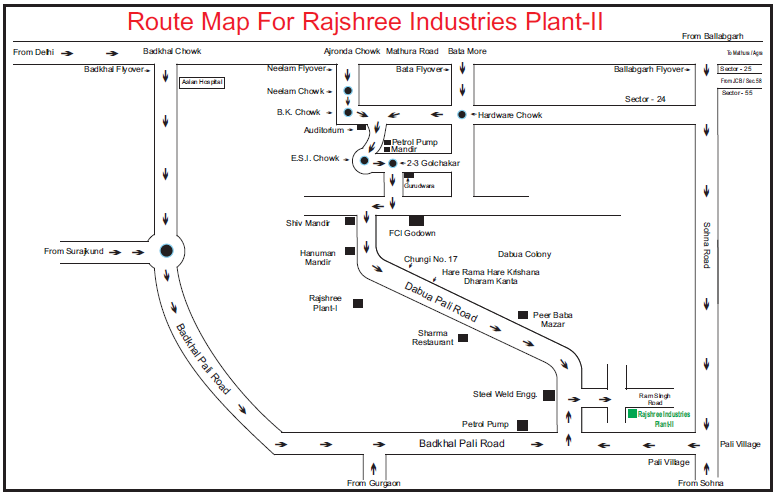 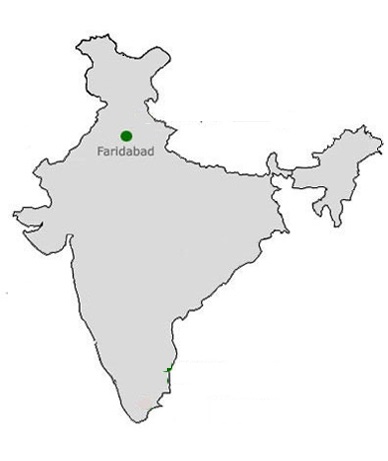 Rajshree industries
Please give us a chance to serve you.
Thanking You…